TOWN OF BEVERLY SHORES REDEVELOPMENT AUTHORITYLEASE RENTAL REVENUE BONDS, SERIES 2020
Lease Rental Structure
Redevelopment Authority issues bonds 

The Town signs over certain property to Redevelopment Authority

Redevelopment Authority leases property to the Redevelopment Commission, for agreed upon lease payment

Redevelopment Authority pays debt service on bonds from lease payments received from the Redevelopment Commission

At the end of the termination of the lease, property will return to the Town
Why Lease Rental Structure?
Not subject to statutory debt limit 
Statute limits the amount of debt the Town can issue 
The Town’s current statutory debt capacity is as follows:
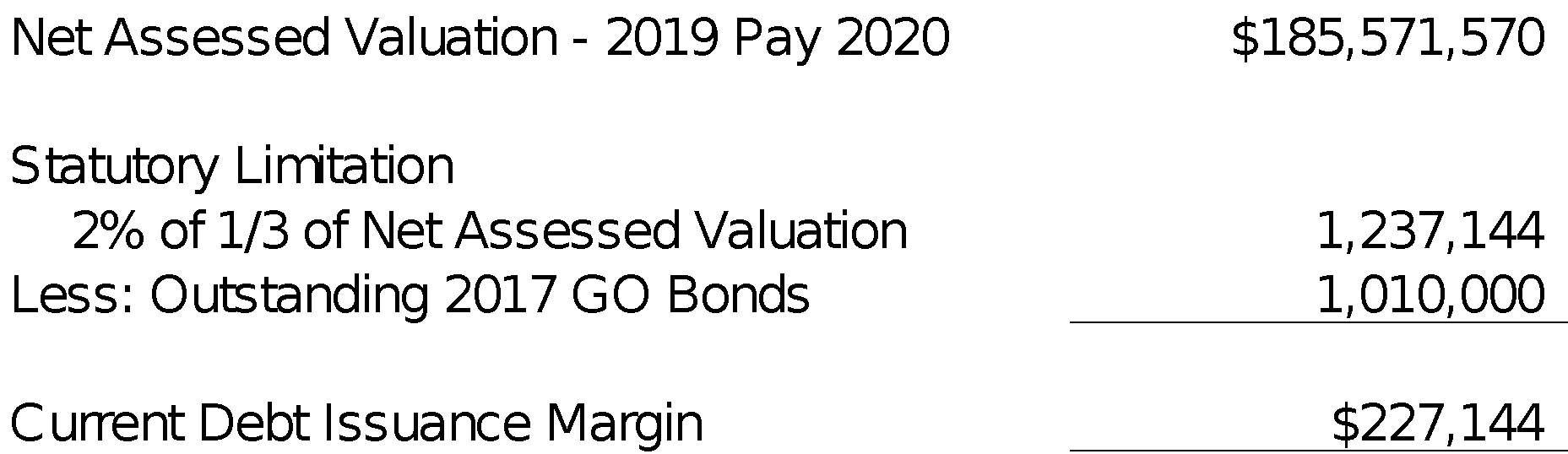 Why Lease Rental Structure?
Bonds can be sold on a negotiated basis 
Allows greater flexibility on bond sale
Can move the bond sale if market conditions are not optimal 
In times of a volatile market, can yield interest cost savings 
Creates more flexibility on structuring debt around outstanding obligations
Tax Rate Impact
Tax rate is estimated to increase in budget years 2022 and 2023

Average increase for the three year period is $0.0677

After budget year 2023 tax rate will drop due to maturity of outstanding obligations in 2023 and 2026

See following slide for estimated debt service and lease payments and tax rate impact
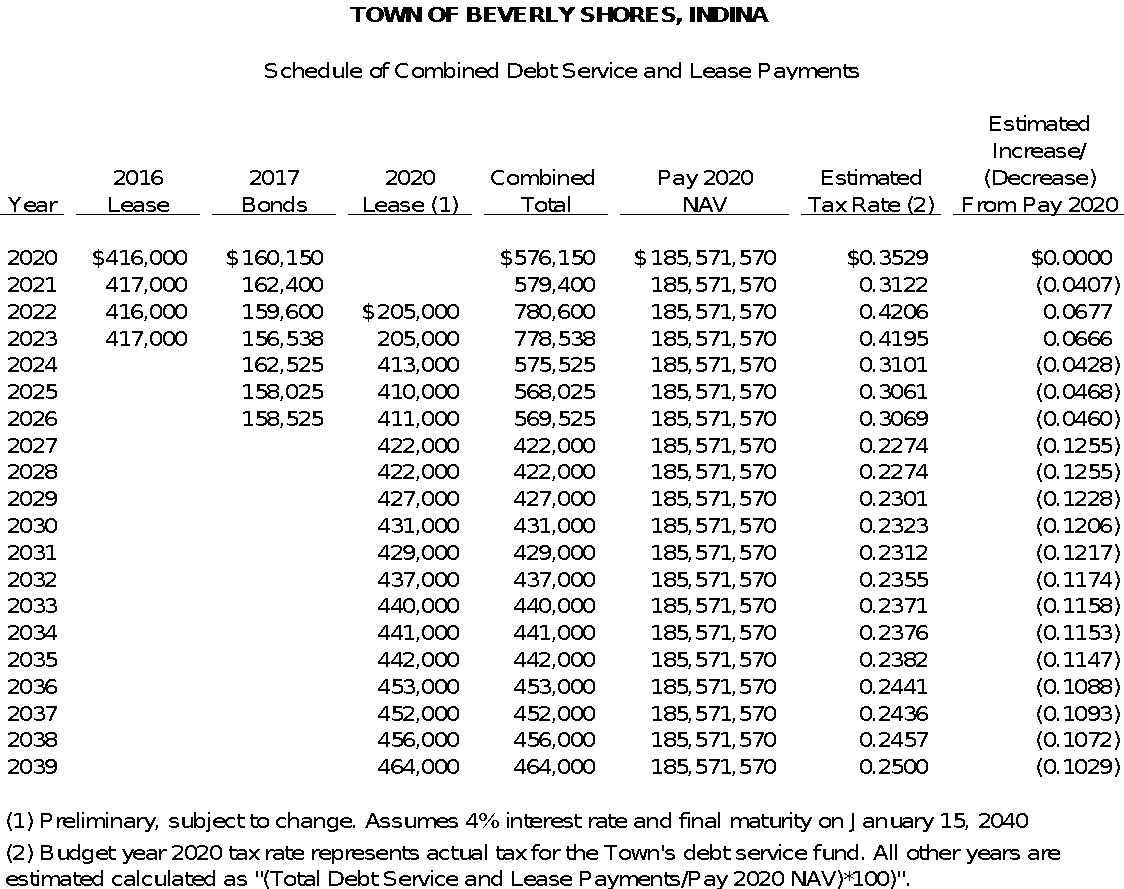 Tax Bill Impact
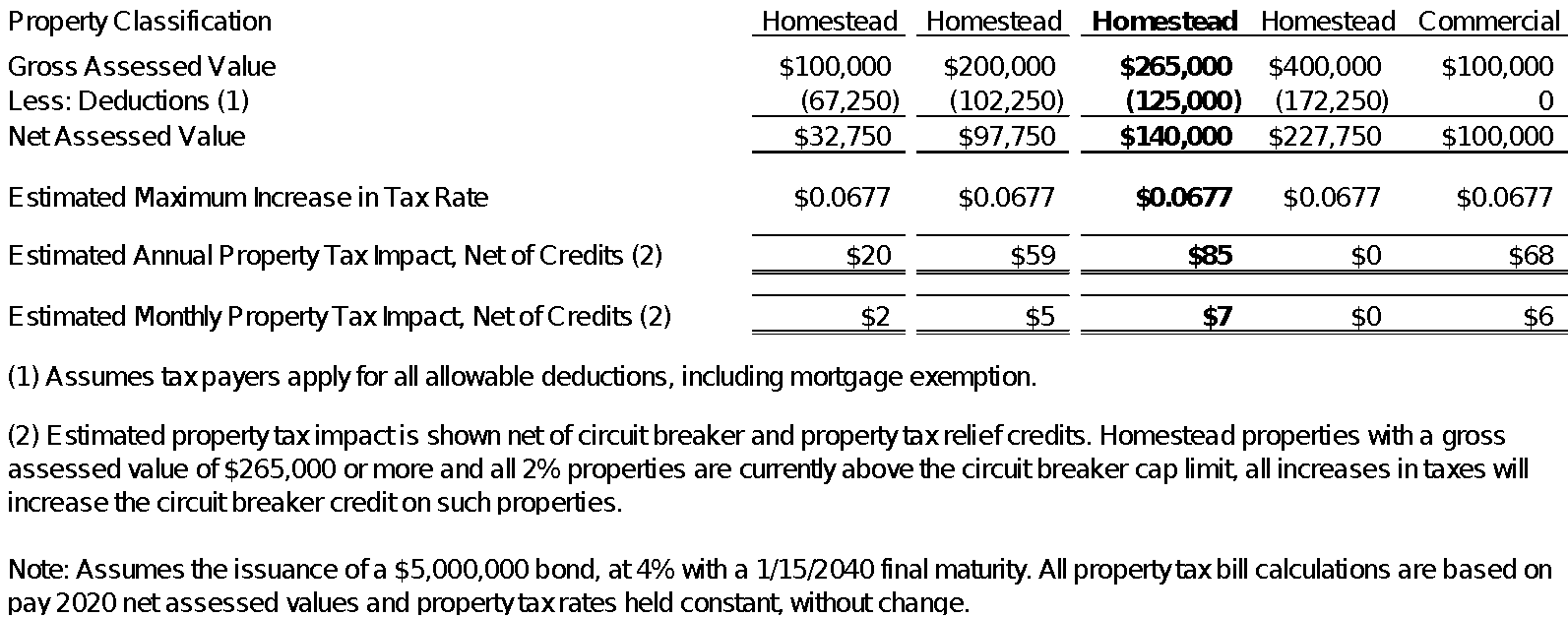 Circuit Breaker Impact
Pay 2020 NAV by Circuit Breaker Circuit Breaker Category
Circuit Breaker Impact
Circuit breaker credits are calculated based on taxing districts, and shared based on each units tax rate. 

The Town of Beverly Shores, share of the circuit breaker credit is as follows:
Circuit Breaker Impact
We have assumed 100% of levy paid from 1 and 2% NAV categories will be captured by circuit breakers. 

The maximum estimated debt service levy increase is $205,000, and an estimated 87.38% (all 1 and 2% NAV), or $179,129, will be captured as circuit breaker credits.

Preliminary estimates, calculate the Town of Beverly’s Shore’s share of the $179,129 is 34.55% or $61,889.